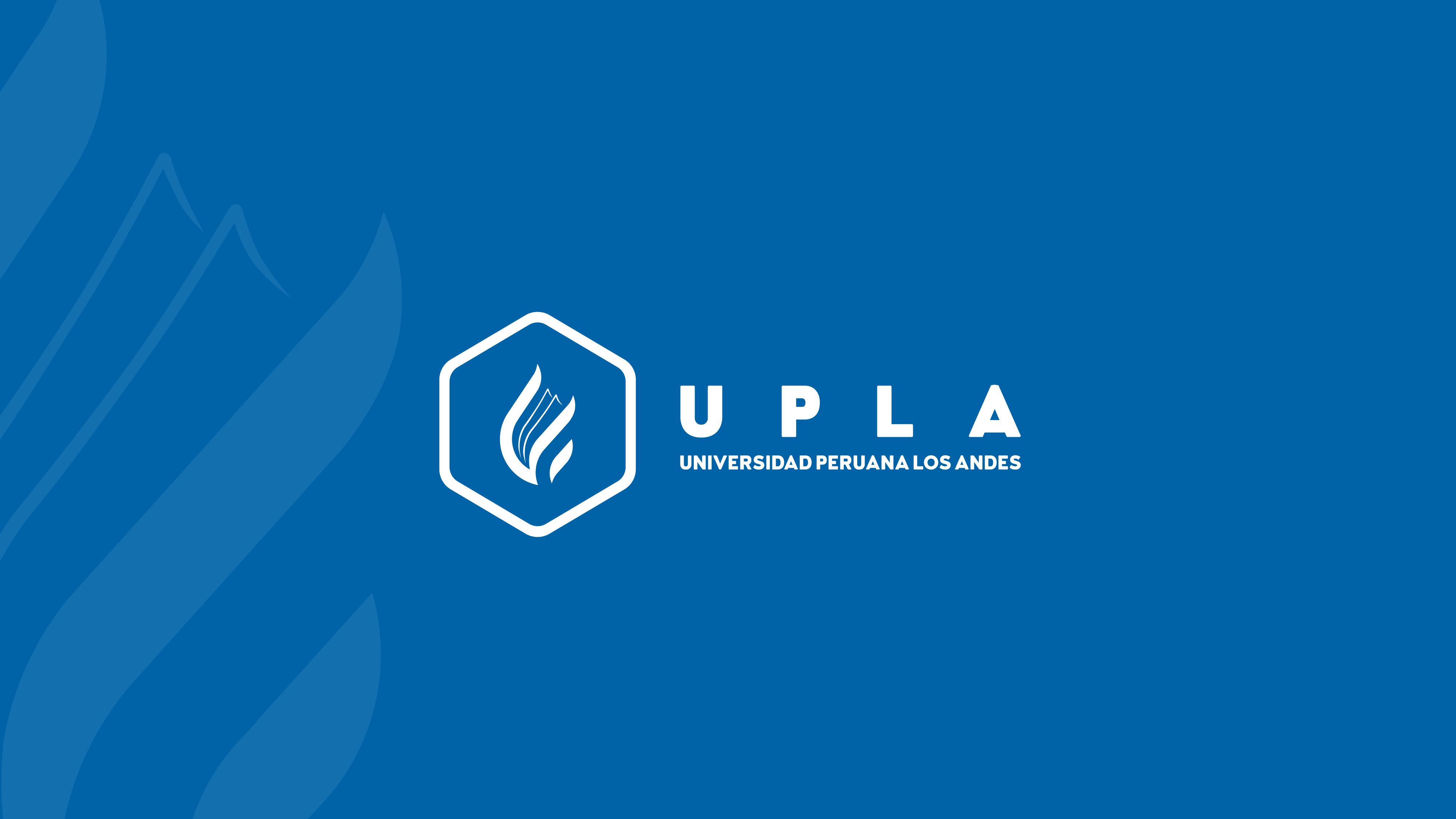 Oficina de Marketing
y Comunicaciones
(nombre de la oficina a cargo)
Indicaciones: Portada principal de todas las diapositivas, sin lugar a ser eliminada o modificada. Limítese a colocar solo el nombre de la dependencia u oficina organizadora que hace uso de estas diapositivas, como se muestra en el ejemplo. (Elimine esta nota una vez comprendida)
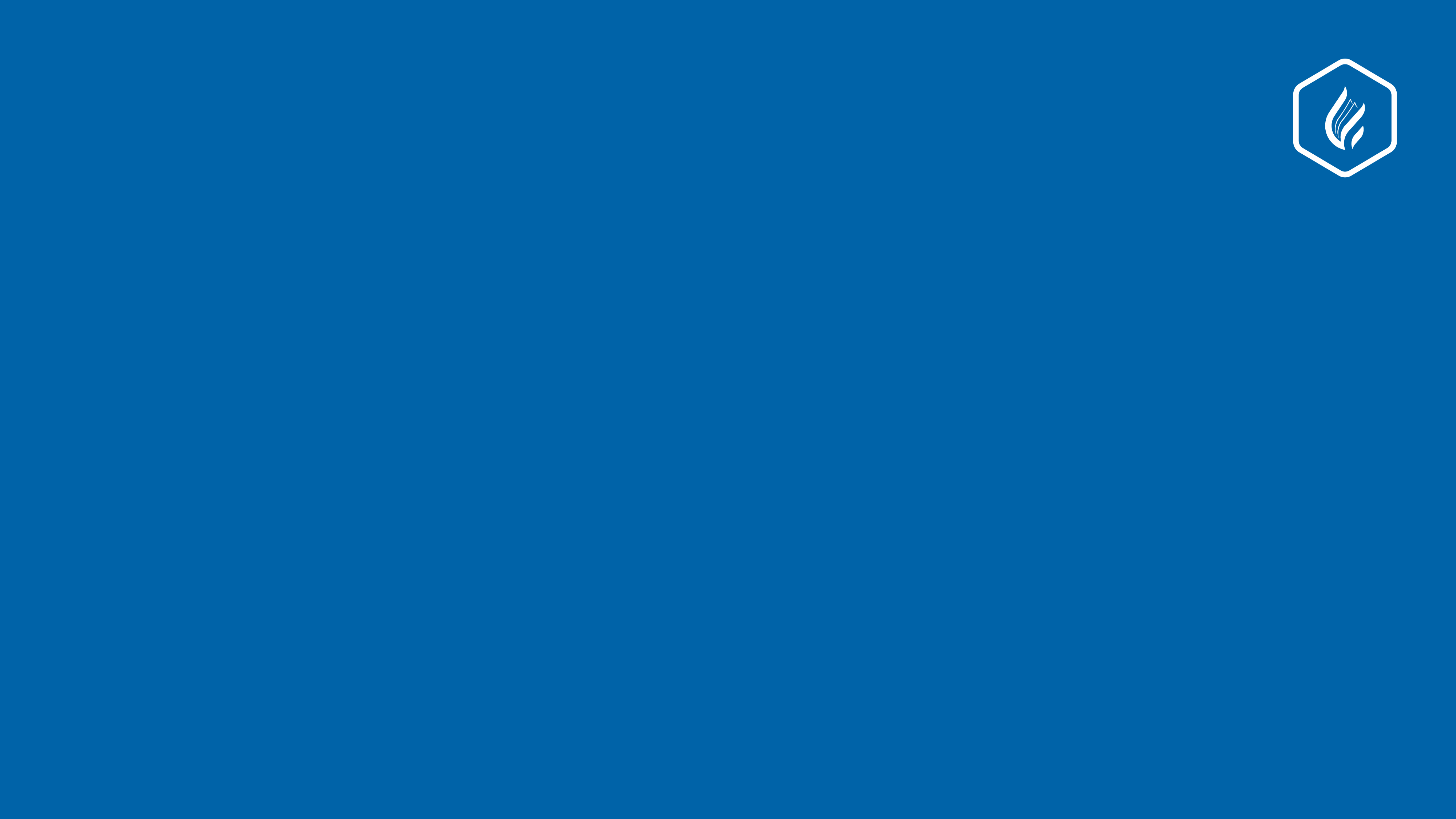 Título de la
presentación
- Frase de preferencia
Oficina de Marketing
y Comunicaciones
(nombre de la oficina a cargo)
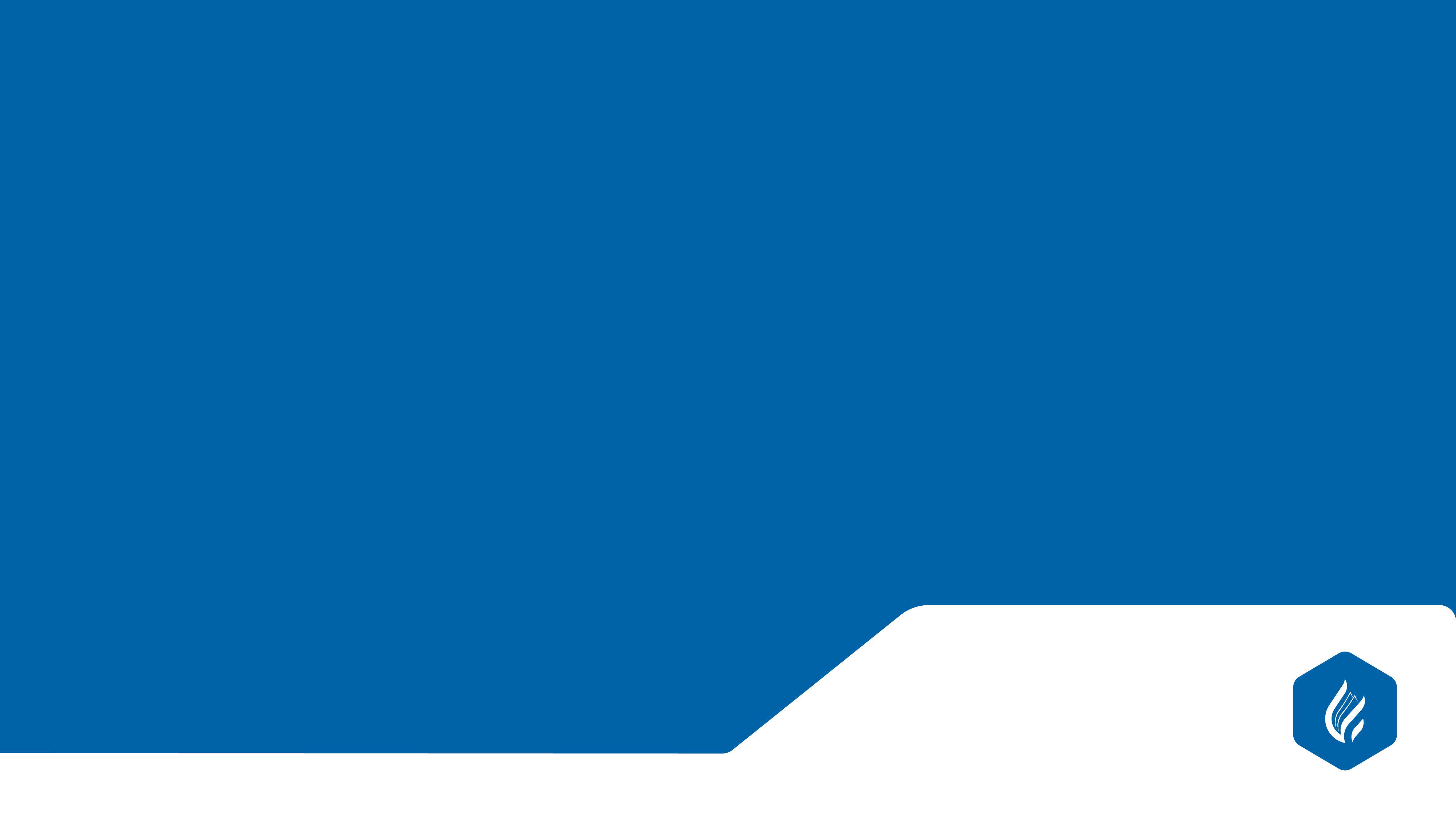 Separador de
subtítulos
Oficina de Marketing
y Comunicaciones
(nombre de la oficina a cargo)
(Tema de las diapositivas)
Oficina de Marketing
y Comunicaciones
(nombre de la oficina a cargo)
(Tema de las diapositivas)
(Desglose de tema)
Use estos colores de preferencia: 
Azul/
Gris
Naranja



Tamaño a usar:
14 p. +